Geometric View of data
David KauchakCS 158 – Spring 2022
Admin
Assignment 2

Assignment 1 solution posted under the “Resources” tab on sakai (use them to debug!)

Assignment 1 back soon

Keep reading

Videos?
Proper Experimentation
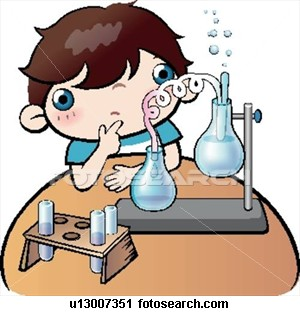 Experimental setup
REAL WORLD USE OF ML ALGORITHMS
past
future
predict
learn
Training
Data
Testing
Data
(data without labels)
(data with labels)
How do we tell how well we’re doing?
Real-world classification
Google has labeled training data, for example from people clicking the “spam” button, but when new messages come in, they’re not labeled
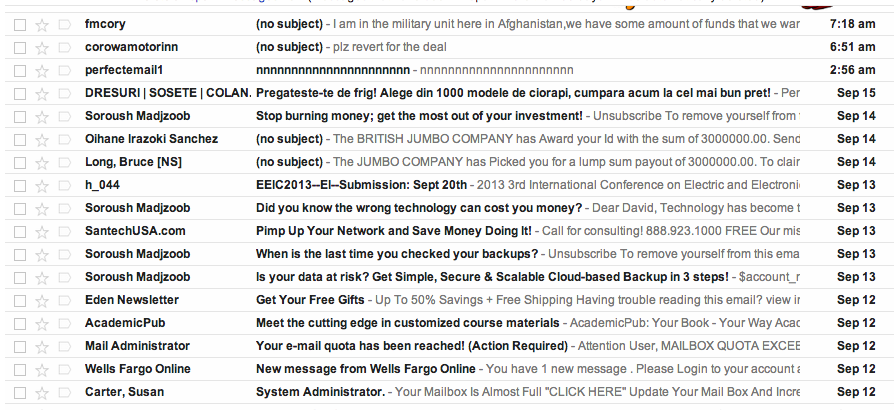 Classification evaluation
Data
Label
0
Use the labeled data we have already to create a test set with known labels!

Why can we do this?
0
Labeled data
1
1
We assume there’s an underlying distribution that generates both the training and test examples
0
1
0
Classification evaluation
Data
Label
Training data
0
0
1
Labeled data
1
0
1
Testing data
0
Classification evaluation
Data
Label
Training data
0
0
1
Labeled data
train a 
classifier
classifier
1
0
1
Testing data
0
Classification evaluation
Data
Label
1
0
Pretend like we don’t know the labels
Classification evaluation
Data
Label
1
1
1
0
classifier
Classify
Pretend like we don’t know the labels
Classification evaluation
Data
Label
1
1
1
0
classifier
Classify
Pretend like we don’t know the labels
Compare predicted labels to actual labels
How could we score these for classification?
Test accuracy
To evaluate the model, compare the predicted labels to the actual labels
Accuracy: the proportion of examples where we correctly predicted the label
prediction
Label
Proper testing
Training
Data
learn
One way to do algorithm development:
try out an algorithm
evaluate on test data
repeat until happy with results
Is this ok?
Test
Data
Evaluate model
No.  Although we’re not explicitly looking at the examples, we’re still “cheating” by biasing our algorithm to the test data
Proper testing
Once you look at/use test data it is no longer test data!
Test
Data
Evaluate model
So, how can we evaluate our algorithm during development?
Development set
Training
Data
AllTraining
Data
Development
Data
Labeled
Data
Test
Data
(data with labels)
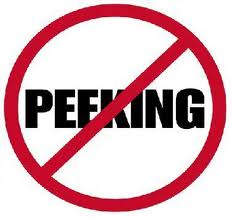 Proper testing
Training
Data
learn
Using the development data:
try out an algorithm
evaluate on development data
repeat until happy with results

When satisfied, evaluate on test data
Development
Data
Evaluate model
Proper testing
Training
Data
learn
Using the development data:
try out an algorithm
evaluate on development data
repeat until happy with results
Development
Data
Any problems with this?
Evaluate model
Overfitting to development data
Be careful not to overfit to the development data!
Training
Data
AllTraining
Data
Development
Data
Often we’ll split off development data multiple times (in fact, on the fly)… you can still overfit, but this helps avoid it
Pruning revisited
Unicycle
Unicycle
Normal
Mountain
Normal
Mountain
Terrain
YES
YES
NO
Trail
Road
NO
Weather
Unicycle
Sunny
Rainy
Snowy
Normal
Mountain
NO
YES
NO
Terrain
YES
Trail
Road
Which should we pick?
NO
YES
Pruning revisited
Unicycle
Unicycle
Normal
Mountain
Normal
Mountain
Terrain
YES
YES
NO
Trail
Road
NO
Weather
Unicycle
Sunny
Rainy
Snowy
Normal
Mountain
NO
YES
NO
Terrain
YES
Trail
Road
Use development data to decide!
NO
YES
Machine Learning: A Geometric View
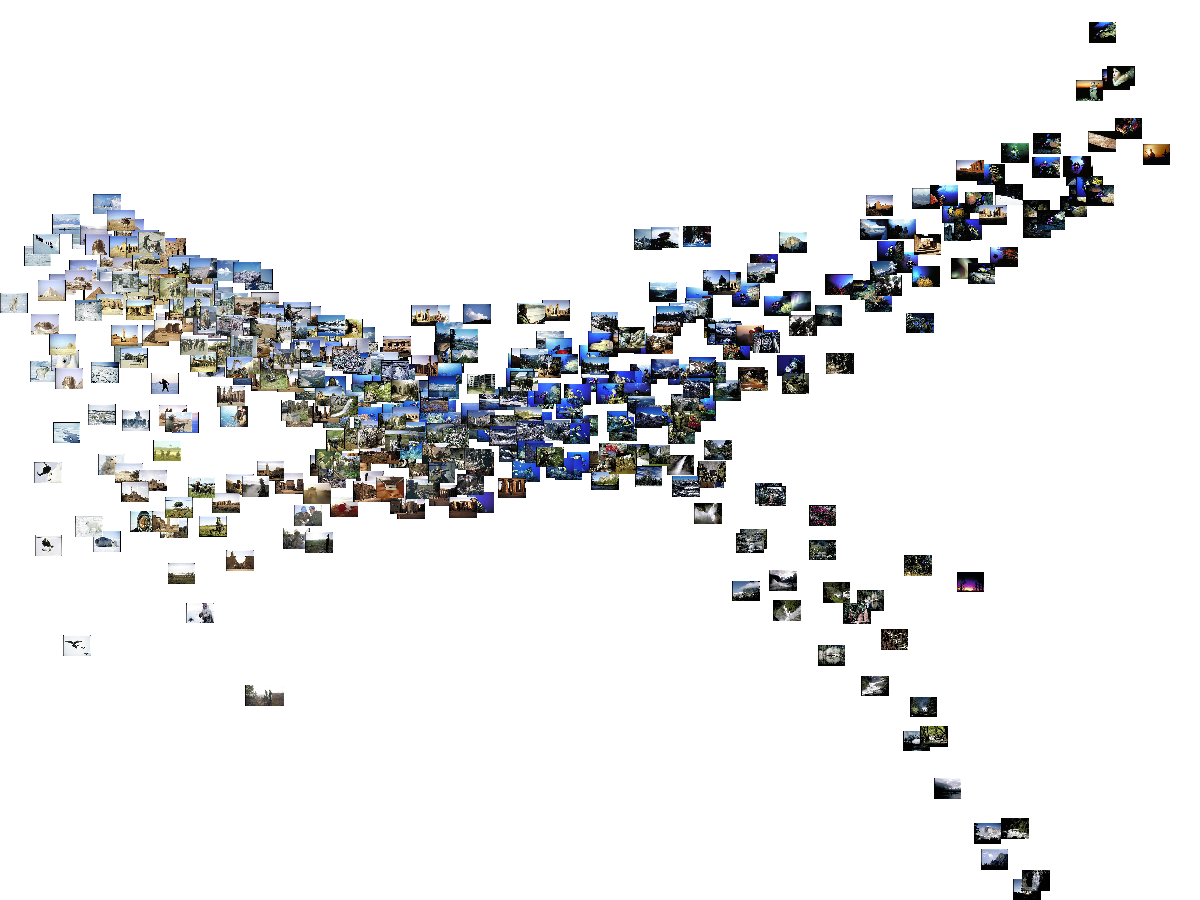 Apples vs. Bananas
Can we visualize this data?
Apples vs. Bananas
Turn features into numerical values
   (read the book for a more detailed 
     discussion of this)
B
1
B
A
B
A
Color
A
A
0
5
0
10
Weight
We can view examples as points in an n-dimensional space where n is the number of features
Examples in a feature space
feature2
label 1
label 2
label 3
feature1
Test example: what class?
feature2
label 1
label 2
label 3
feature1
Test example: what class?
feature2
label 1
label 2
closest to red
label 3
feature1
Another classification algorithm?
To classify an example d:
Label d with the label of the closest example to d in the training set
What about his example?
feature2
label 1
label 2
label 3
feature1
What about his example?
feature2
label 1
label 2
closest to red, but…
label 3
feature1
What about his example?
feature2
label 1
Most of the next closest are blue
label 2
label 3
feature1
k-Nearest Neighbor (k-NN)
To classify an example d:
Find k nearest neighbors of d
Choose as the label the majority label within the k nearest neighbors
k-Nearest Neighbor (k-NN)
To classify an example d:
Find k nearest neighbors of d
Choose as the label the majority label within the k nearest neighbors
How do we measure “nearest”?
Euclidean distance
In two dimensions, how do we compute the distance?
(b1, b2)
(a1, a2)
Euclidean distance
In n-dimensions, how do we compute the distance?
(b1, b2,…,bn)
(a1, a2, …, an)
Euclidean distance
In n-dimensions, how do we compute the distance?
(b1, b2,…,bn)
(a1, a2, …, an)
Measuring distance/similarity is a domain-specific problem and there are many, many different variations!
Decision boundaries
The decision boundaries are places in the features space where the classification of a point/example changes
label 1
label 2
label 3
Where are the decision boundaries for k-NN?
k-NN decision boundaries
label 1
label 2
label 3
k-NN gives locally defined decision boundaries between classes
Choosing k
What is the label with k = 1?
feature2
label 1
label 2
label 3
feature1
Choosing k
We’d choose red.  Do you agree?
feature2
label 1
label 2
label 3
feature1
Choosing k
What is the label with k = 3?
feature2
label 1
label 2
label 3
feature1
Choosing k
We’d choose blue.  Do you agree?
feature2
label 1
label 2
label 3
feature1
Choosing k
What is the label with k = 100?
feature2
label 1
label 2
label 3
feature1
Choosing k
We’d choose red.  Do you agree?
feature2
label 1
label 2
label 3
feature1
The impact of k
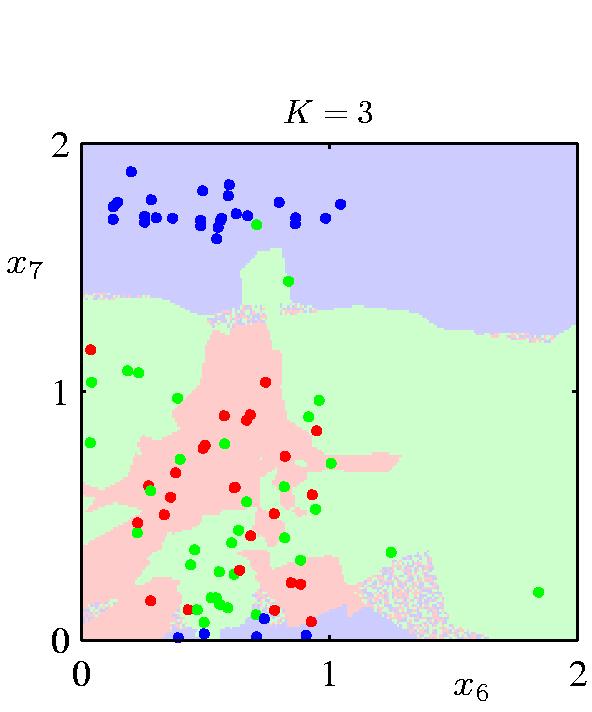 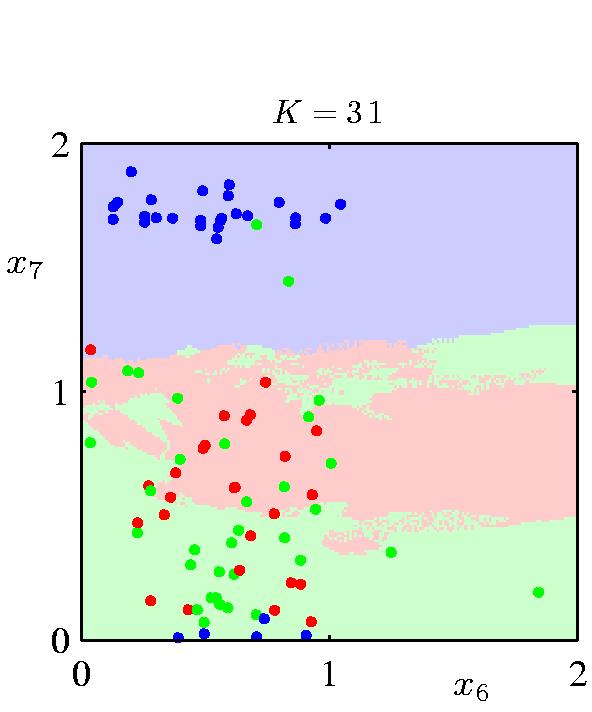 What is the role of k?  
How does it relate to overfitting and underfitting?
How did we control this for decision trees?
k-Nearest Neighbor (k-NN)
To classify an example d:
Find k nearest neighbors of d
Choose as the class the majority class within the k nearest neighbors
How do we choose k?
How to pick k
Common heuristics:
often 3, 5, 7
choose an odd number to avoid ties

Use development data
k-NN variants
To classify an example d:
Find k nearest neighbors of d
Choose as the class the majority class within the k nearest neighbors
Any variation ideas?
k-NN variations
Instead of k nearest neighbors, count majority from all examples within a fixed distance

Weighted k-NN: 
Right now, all examples are treated equally
weight the “vote” of the examples, so that closer examples have more vote/weight
often use some sort of exponential decay
Decision boundaries for decision trees
label 1
label 2
label 3
What do the decision boundaries for decision trees like?
Decision boundaries for decision trees
label 1
label 2
label 3
Axis-aligned splits/cuts of the data
Decision boundaries for decision trees
label 1
label 2
label 3
What types of data sets will DT work poorly on?
Problems for DT
Decision trees vs. k-NN
Which is faster to train?

Which is faster to classify?

Do they use the features in the same way to label the examples?
Decision trees vs. k-NN
Which is faster to train?
k-NN doesn’t require any training!

Which is faster to classify?
For most data sets, decision trees

Do they use the features in the same way to label the examples?
k-NN treats all features equally!  Decision trees “select” important features